МБДОУ «Детский сад №3 «Соловушка»Тема обобщения опыта: «Использование социоигровой технологии в образовательном процессе детского сада»
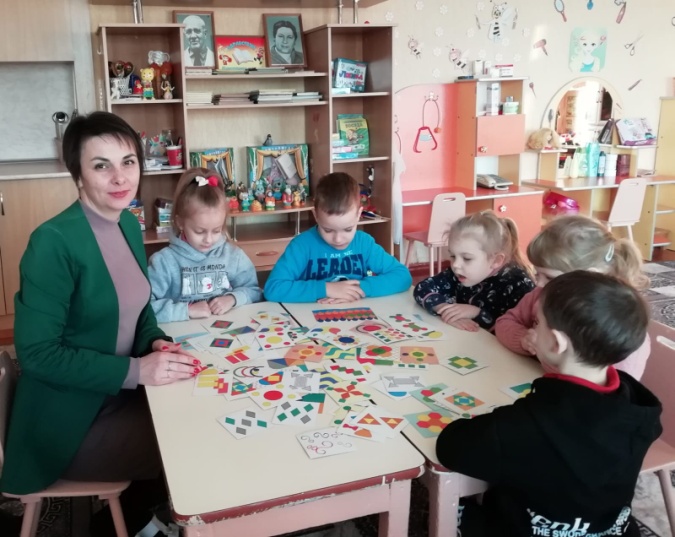 Автор обобщения опыта: Суяркова Ирина Петровна     
                                                        педагог-психолог 
                                                                                                                                                                     2023 г.
Моя профессиональная деятельность осуществляется в государственном бюджетном дошкольном образовательном учреждении 
«Детский сад №3 «Соловушка» 

    Общее количество детей, посещающих ДОУ  - 112 человек. В детском саду функционирует 8 групп, две из которых  - группы компенсирующей направленности для детей  с ОВЗ.
В образовательном стандарте акцентируется внимание на такой области, как социально-коммуникативное развитие, поскольку его актуальность возрастает в современных условиях в связи с особенностями социального окружения ребёнка, где часто наблюдаются дефицит воспитанности, доброжелательности, умения конструктивного взаимодействия в детском коллективе.
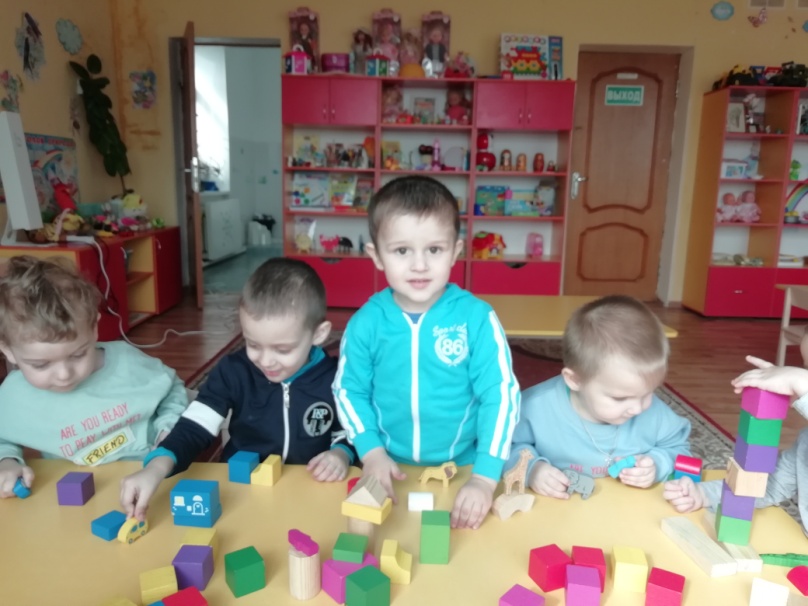 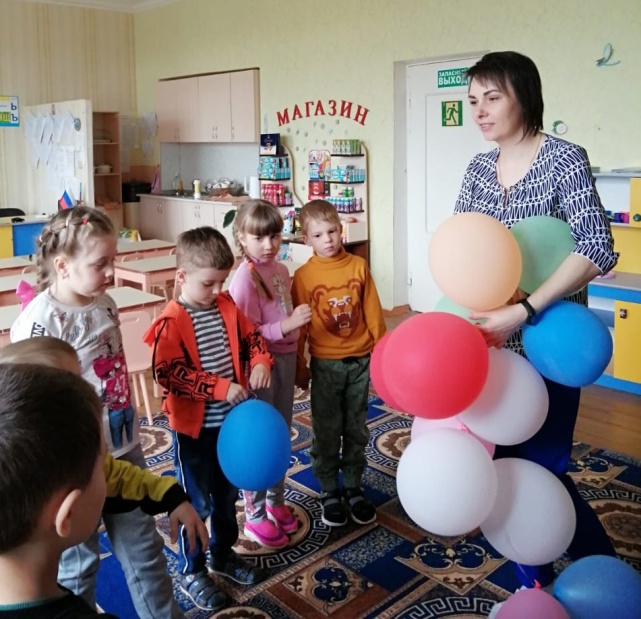 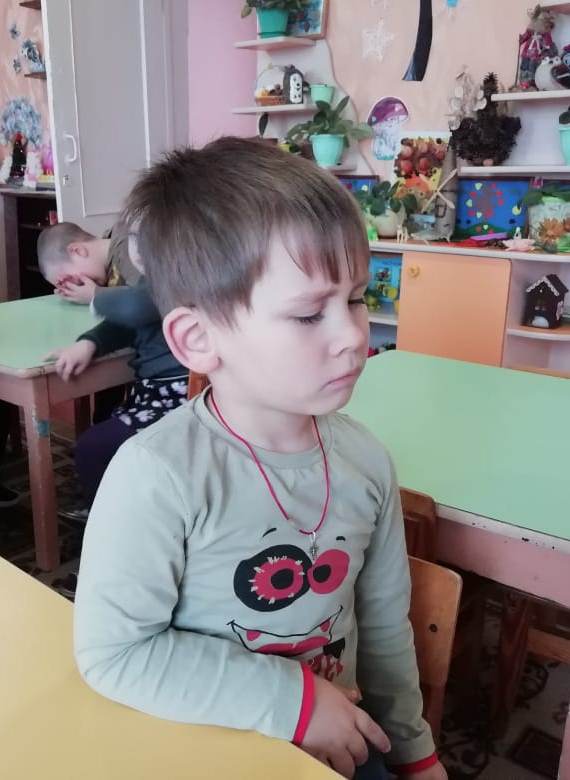 Цель: формирование социально-коммуникативной компетентности дошкольников,  через использование   социоигровой  технологии.
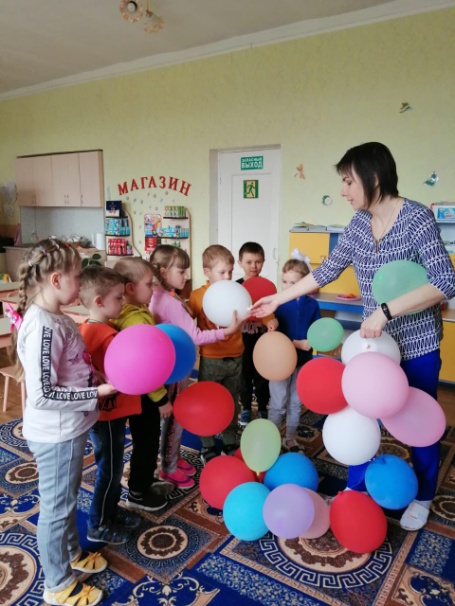 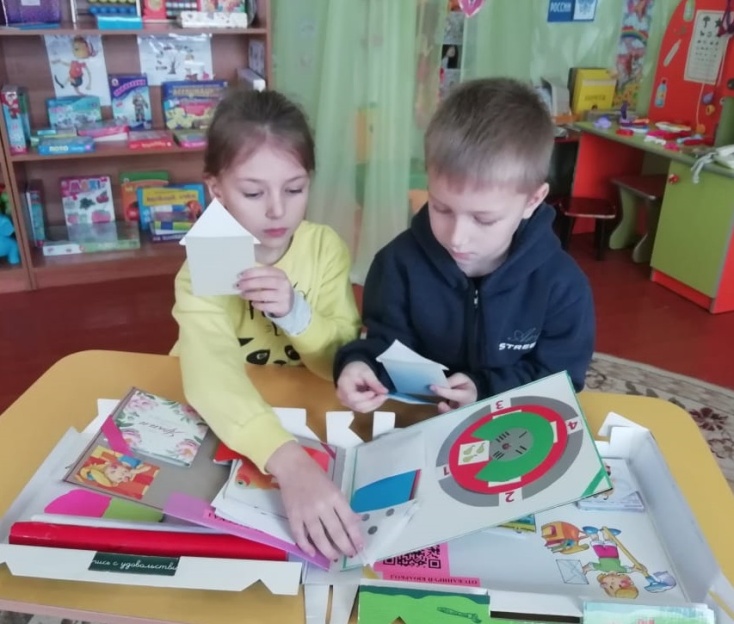 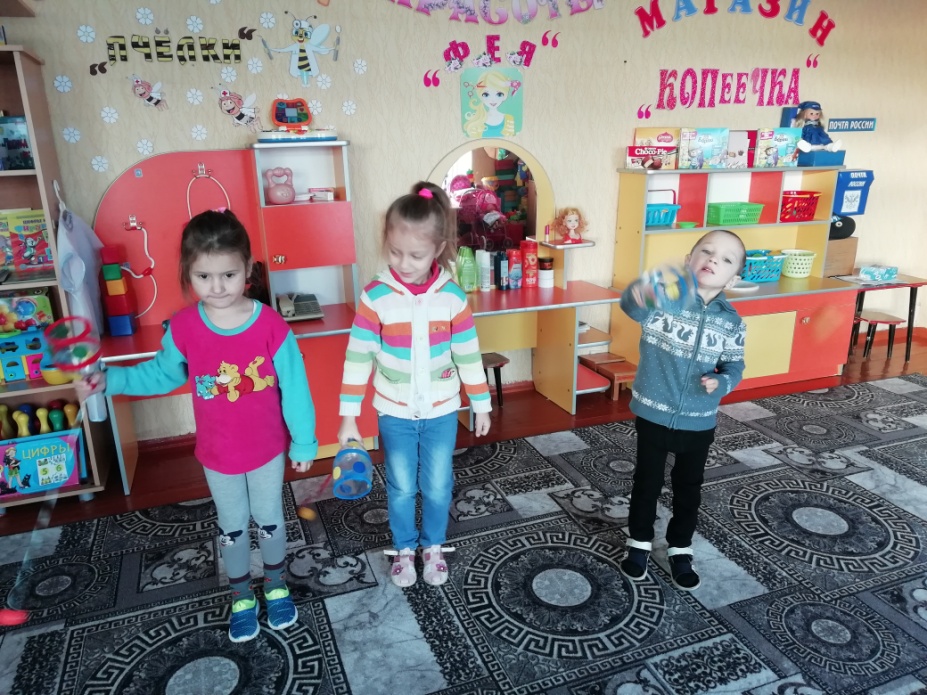 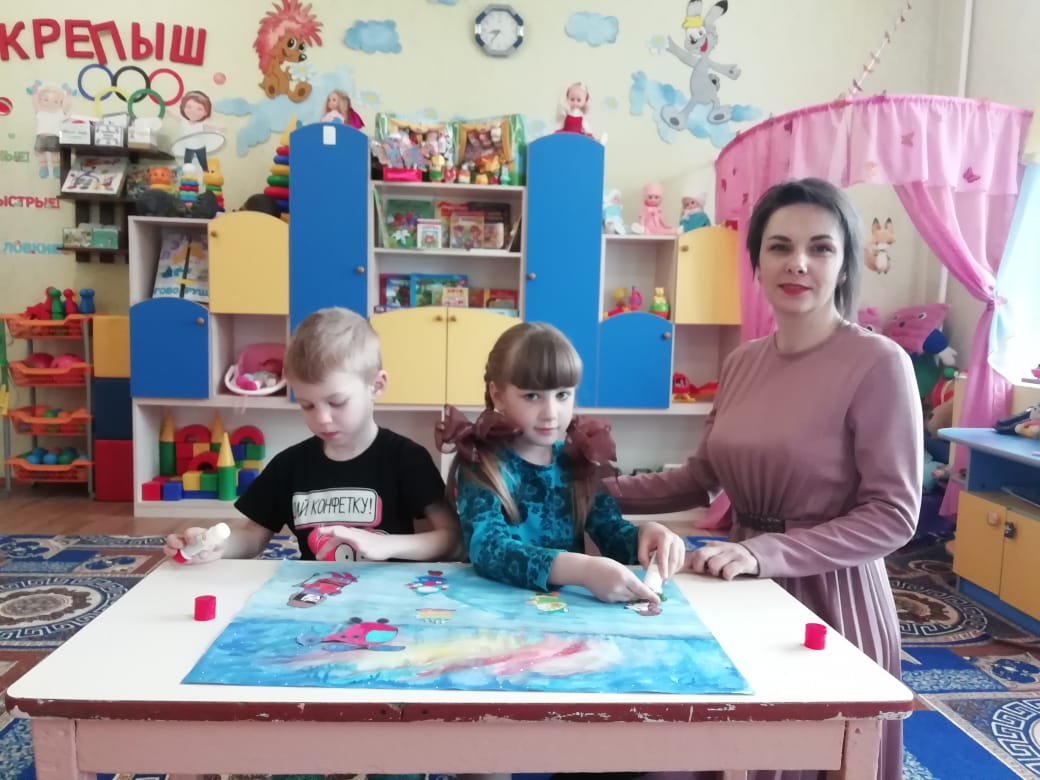 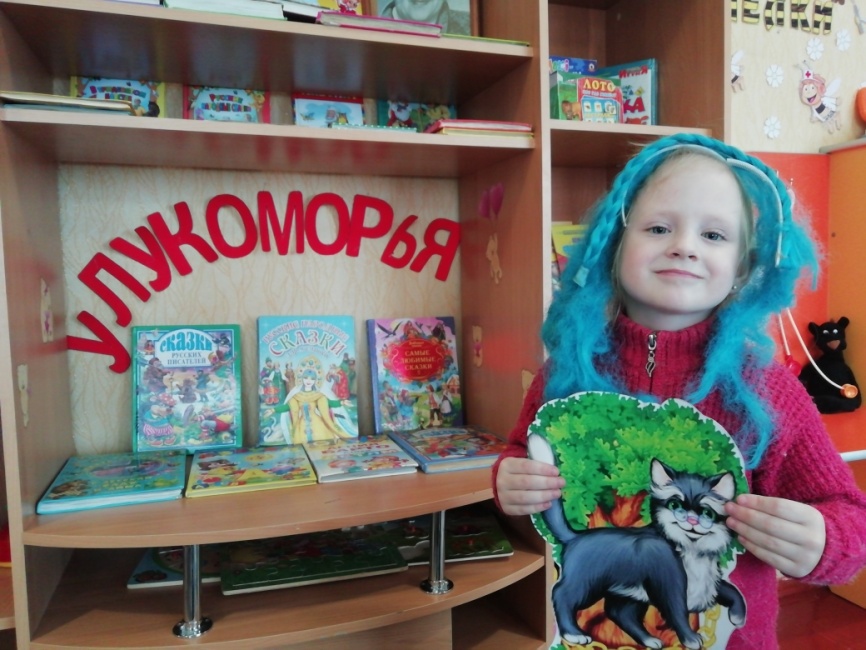 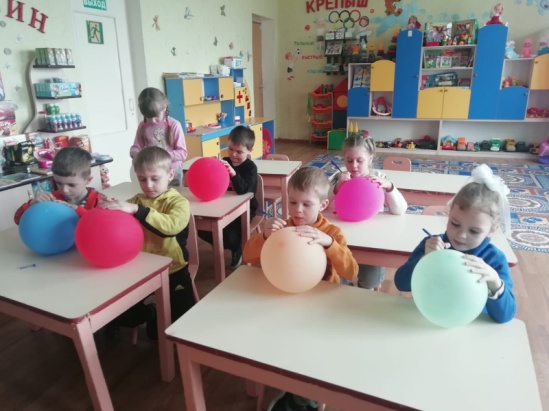 Социоигровая технология предполагает интеграцию областей.
   Это дает положительный результат в области коммуникации, познании, эмоционально-волевой сферы, более интенсивно развивает интеллектуальные способности детей, способствует речевому, художественно-эстетическому, социальному, физическому развитию.
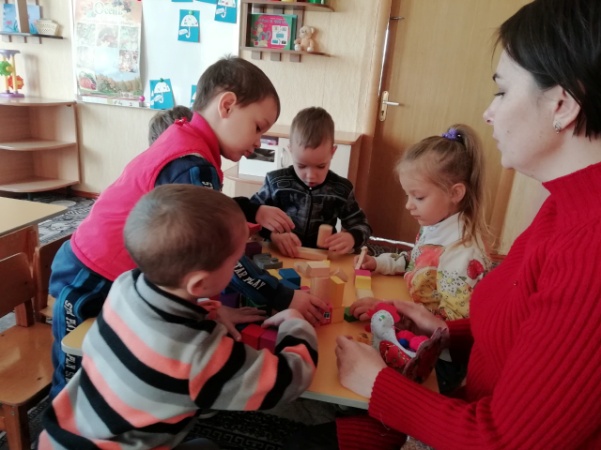 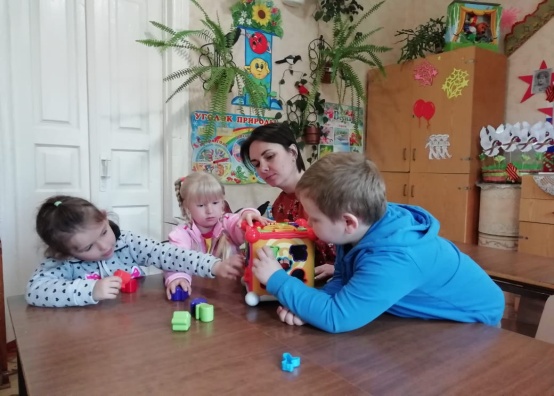 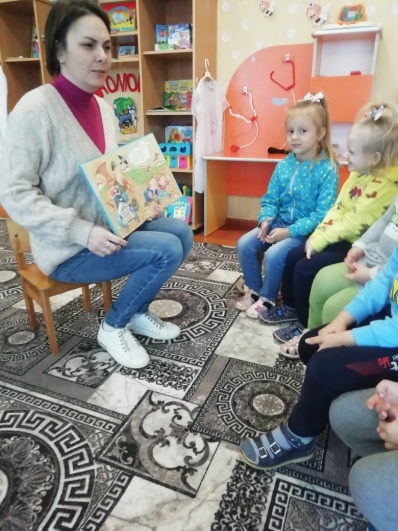 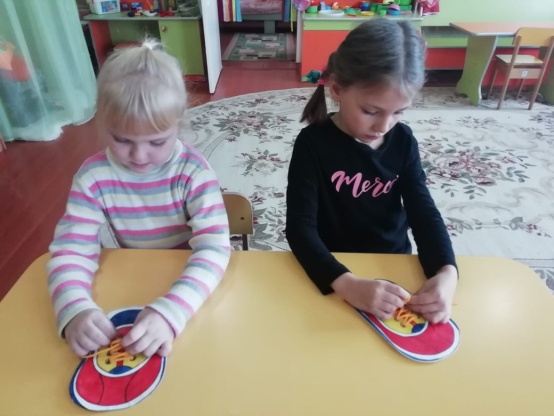 Новизна опыта заключается в использовании инновационной социоигровой технологии на занятиях по формированию социально-коммуникативной компетентности в таких направлениях как: 
- сенсорные эталоны;
- семейные ценности;
- мелкая моторика;
- развивающие игры;
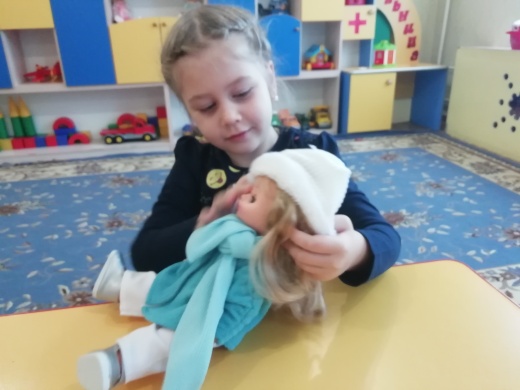 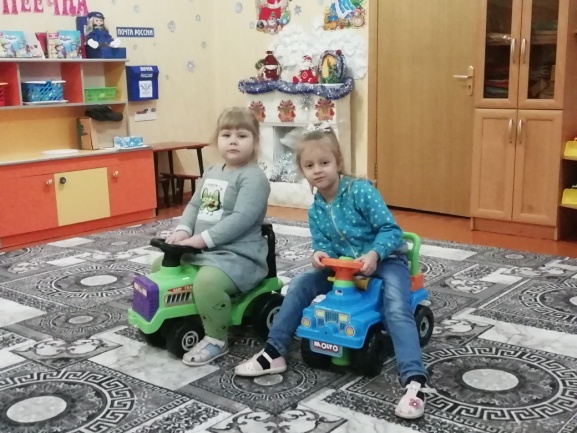 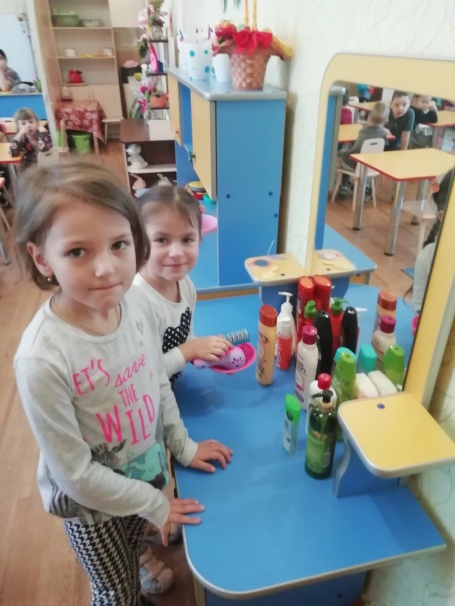 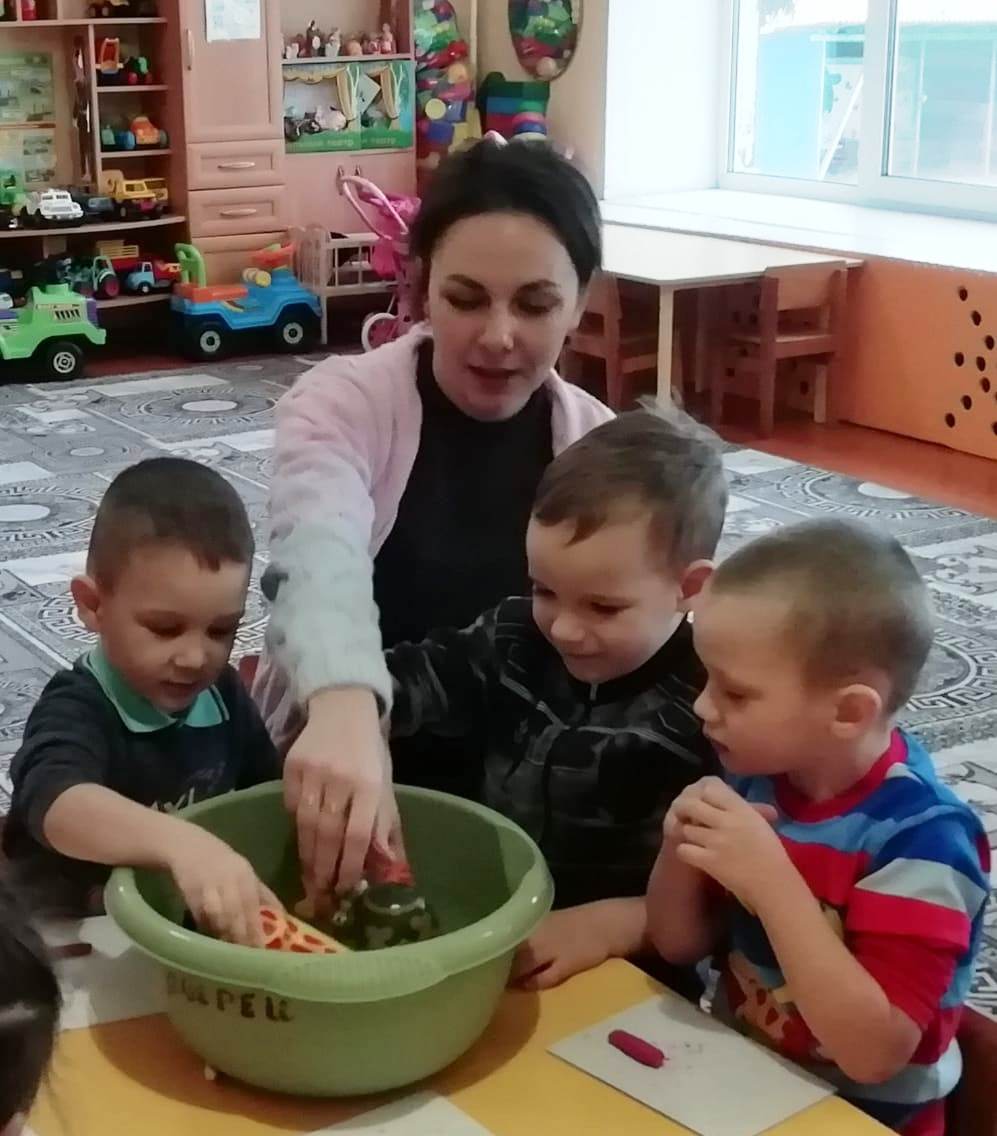 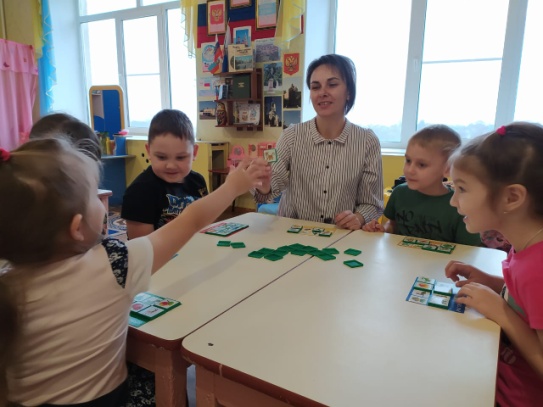 Работа над опытом охватывает период с сентября 2019 года по июнь 2023 года и делится на три этапа:

Первый этап - подбор диагностических методик. 
Второй этап  -   изучение методической литературы по проблеме опыта.
Третий этап - анализ полученных результатов.
Критерием результативности опыта является уровень сформированности социально-коммуникативной компетентности детей, который включает в себя: знания о себе, своего близкого окружения, умение понимать и уважать других людей, умение конструктивно взаимодействовать со сверстниками в различных обстоятельствах, знание и соблюдение правил безопасного поведения, добросовестное отношение к труду.
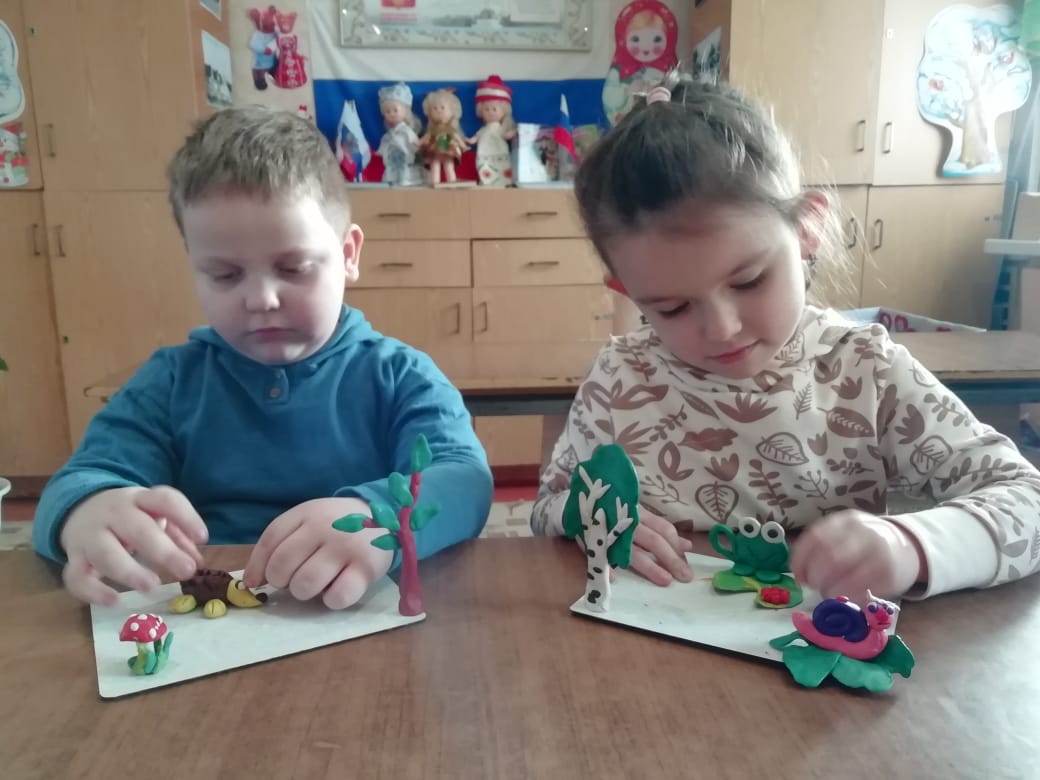 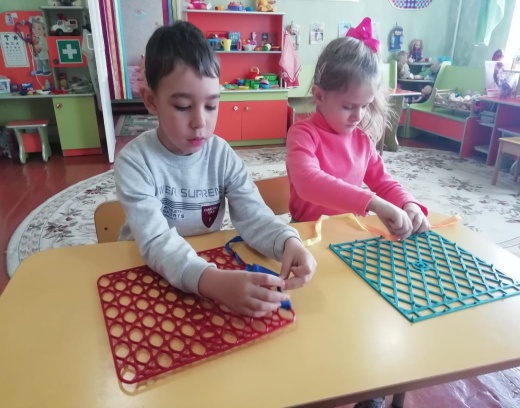 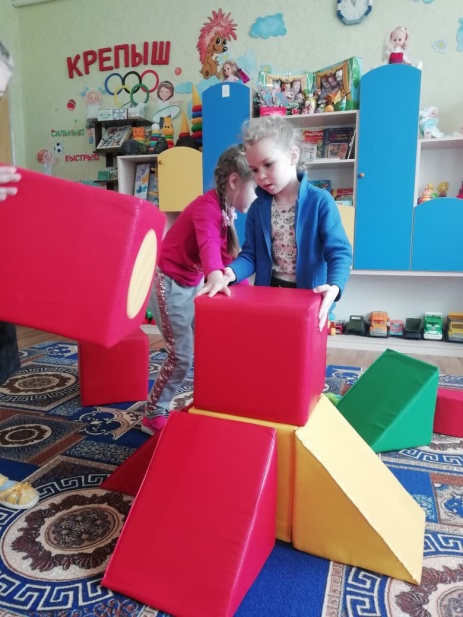 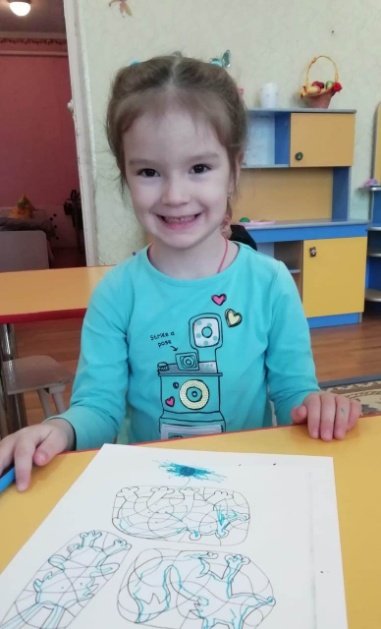 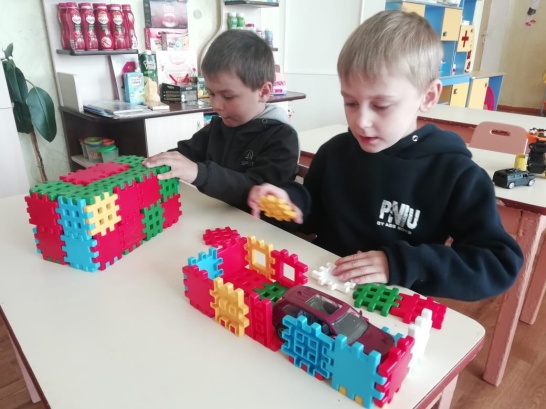 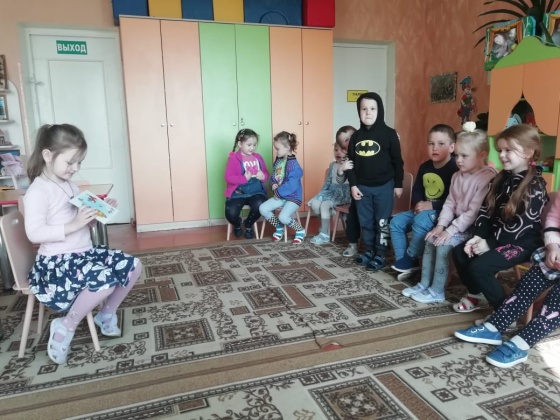 Сравнительный анализ результатов сформированности коммуникативных умений дошкольников, %. Первичная диагностика (диаграмма 1)
Итоговая диагностика (диаграмма 2)
Для исследования межличностных отношений в детском коллективе использовалось                 социометрическое исследование «Два домика».
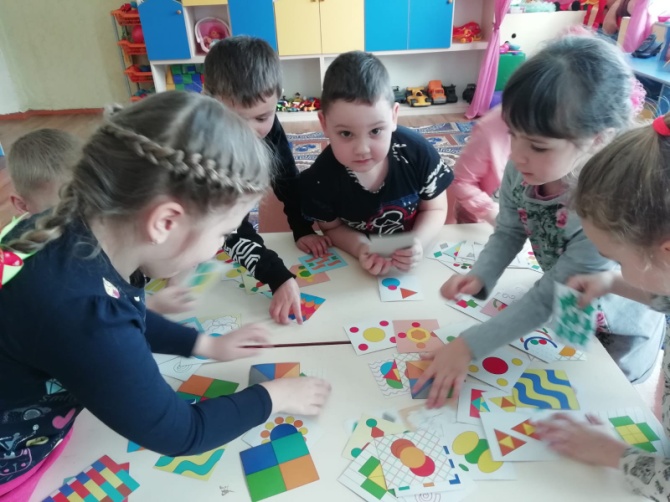 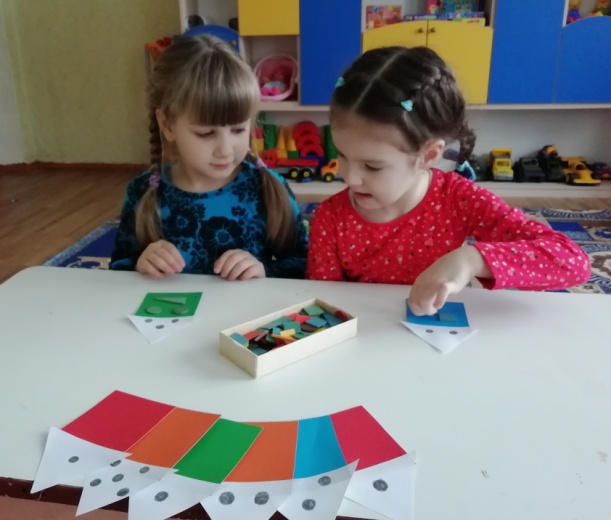 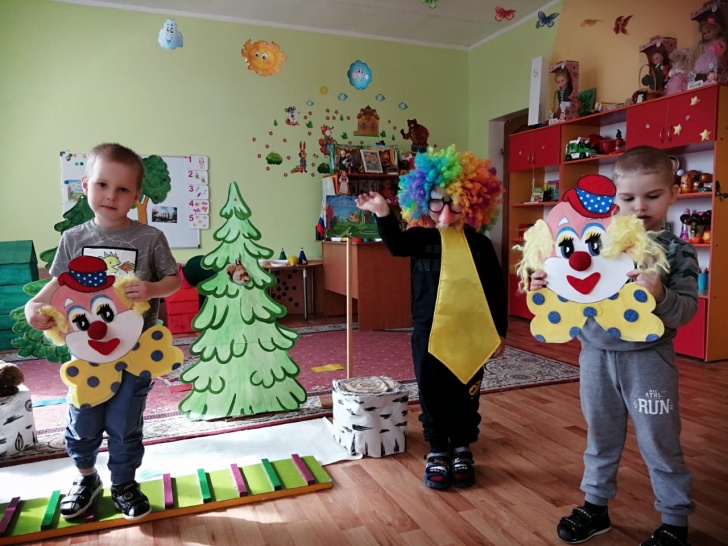 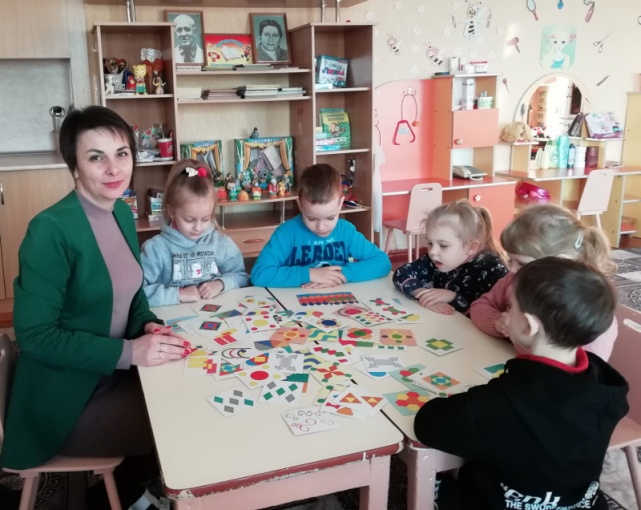 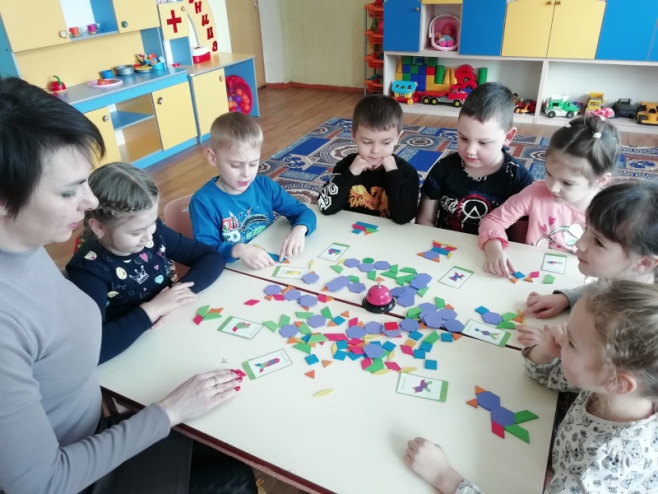 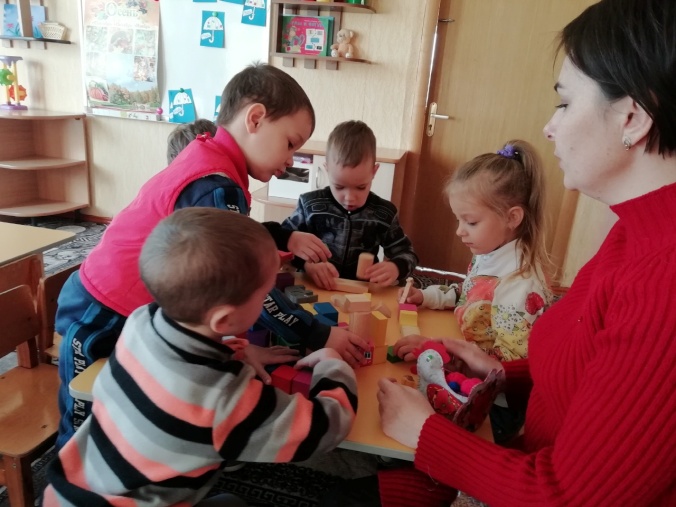 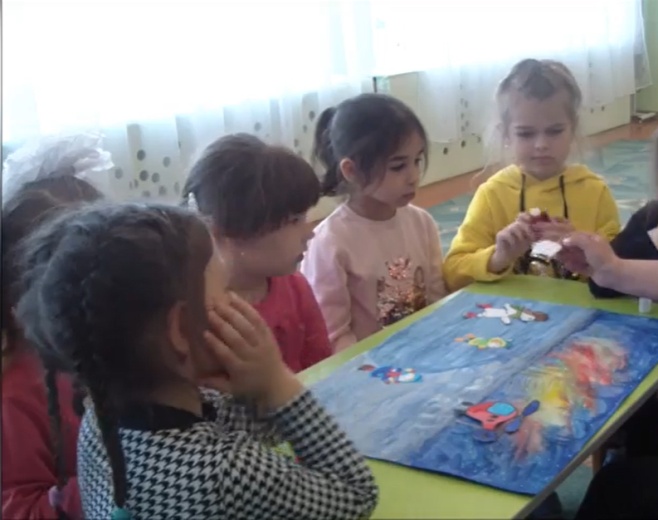 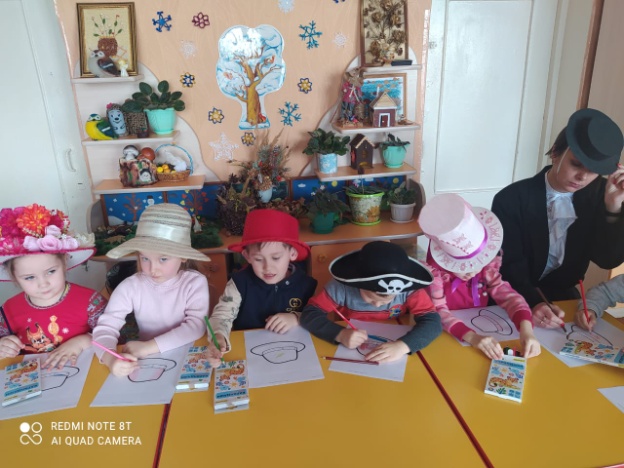 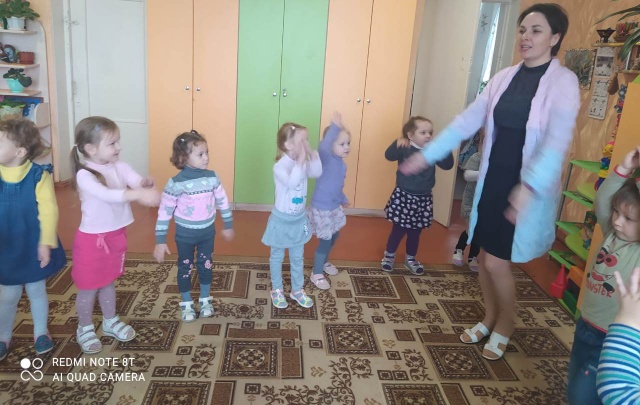 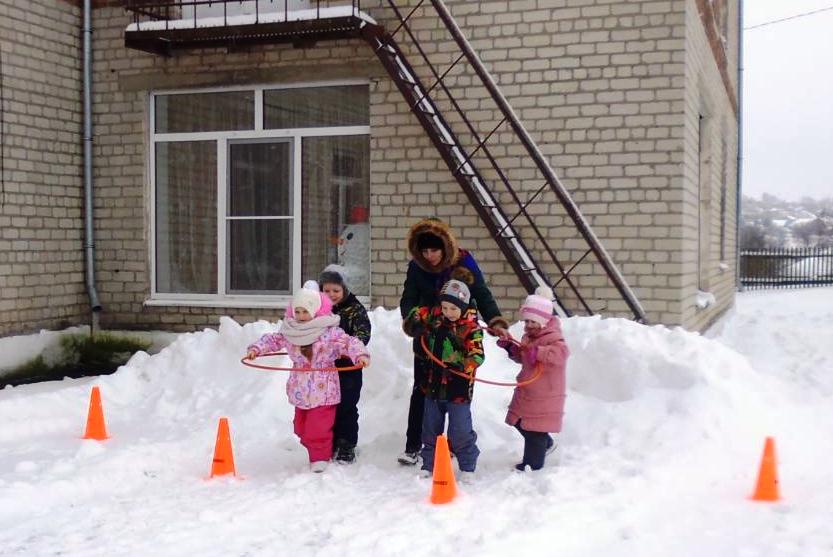 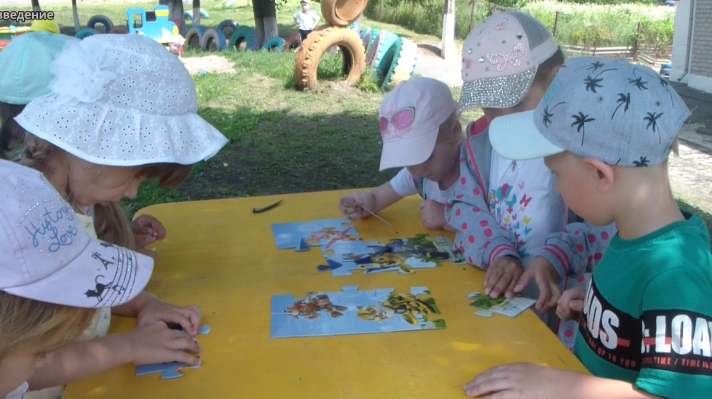 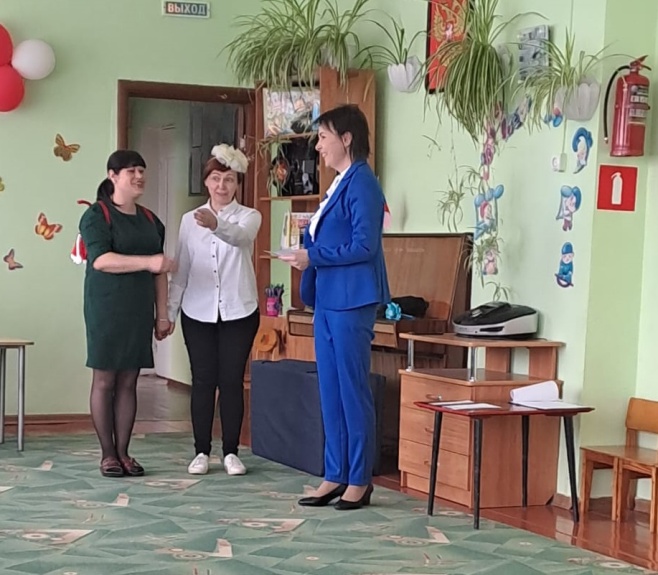 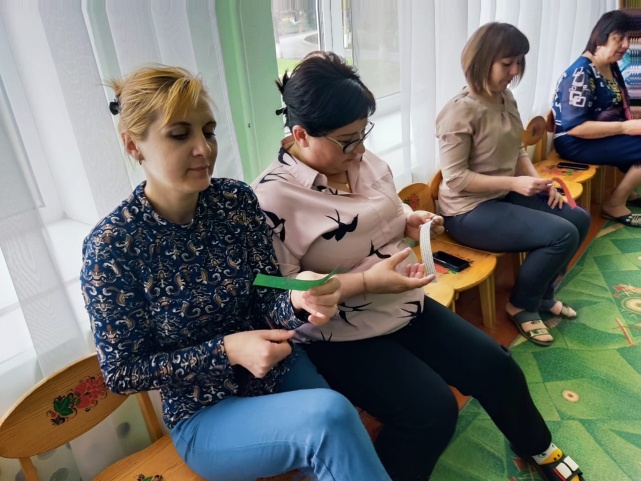 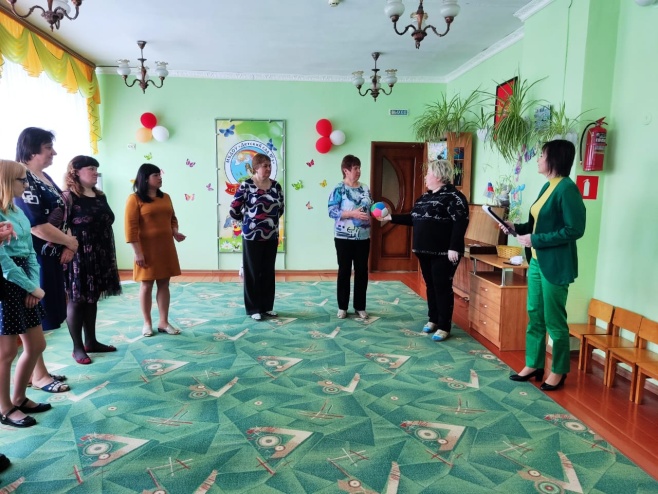 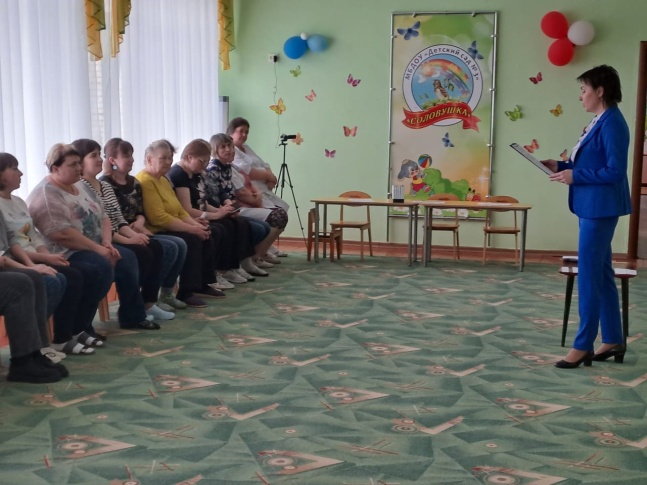 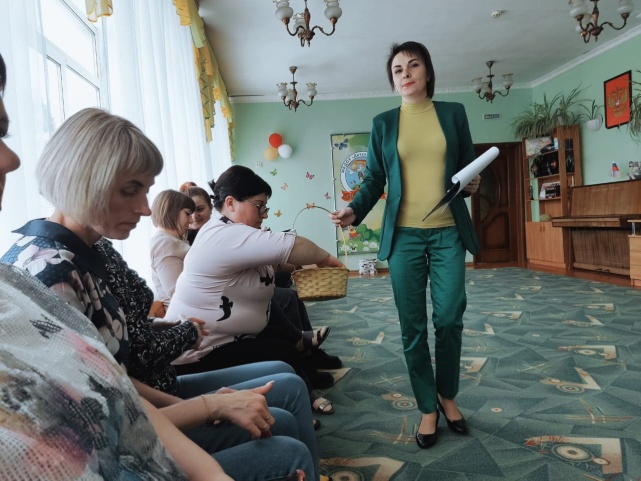 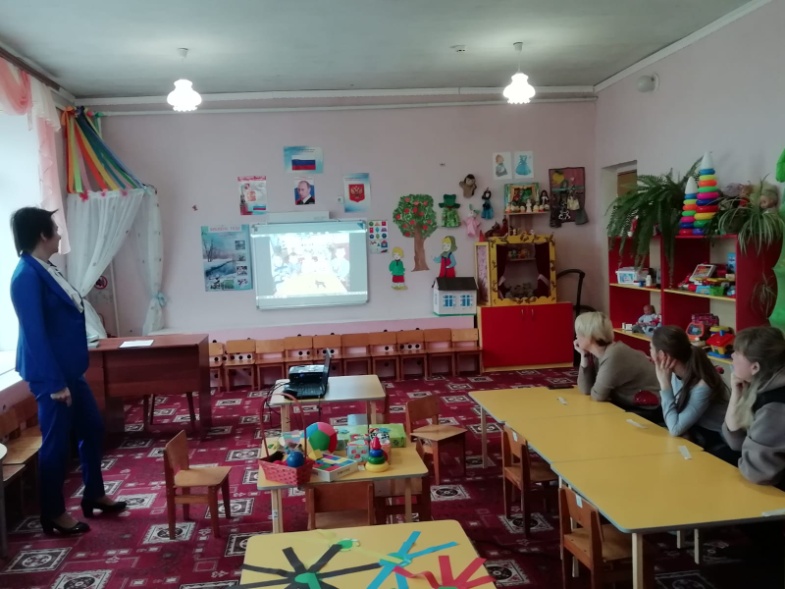 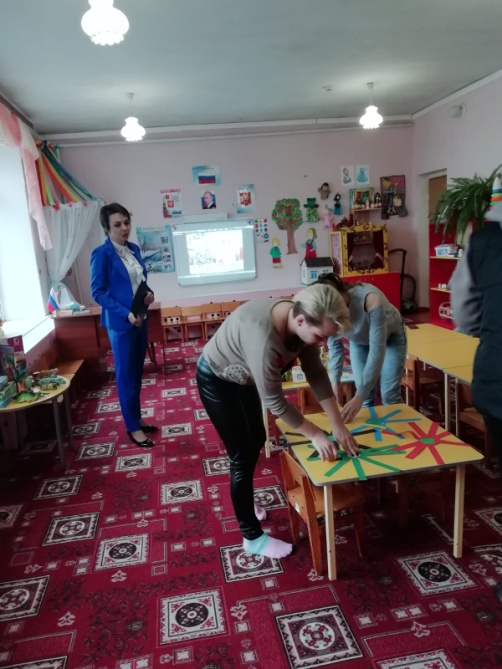 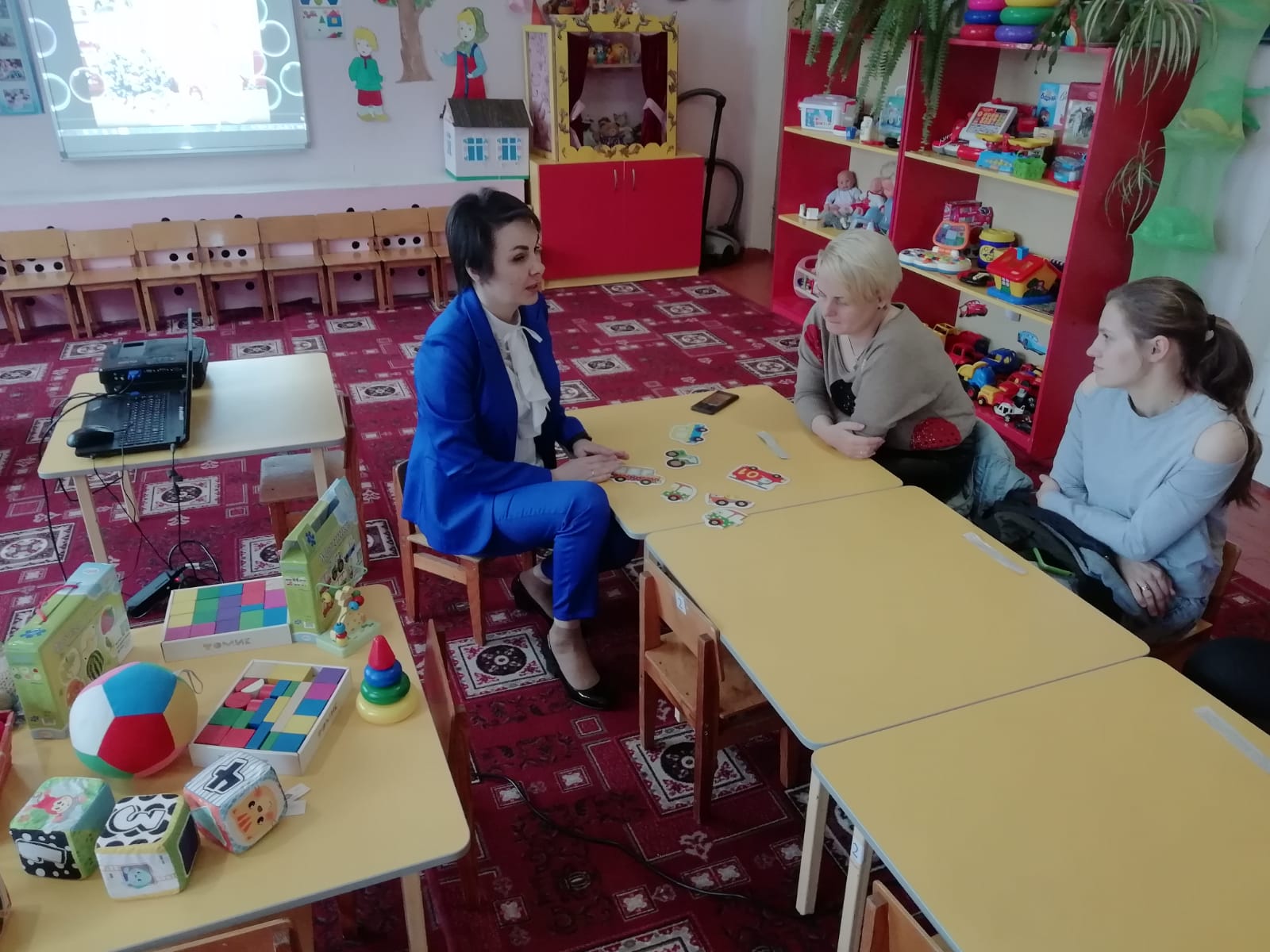 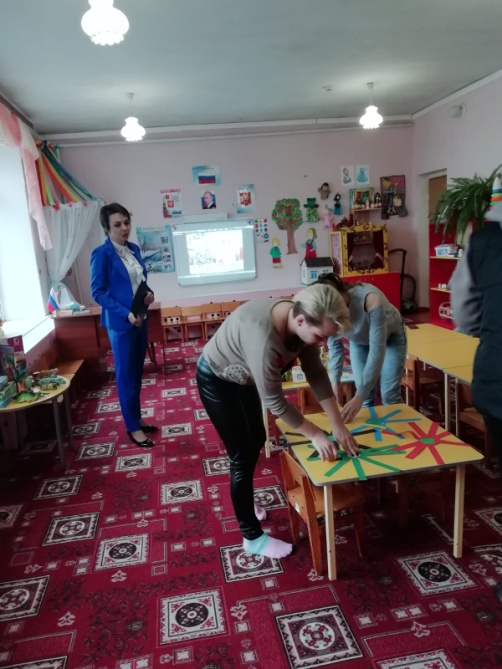 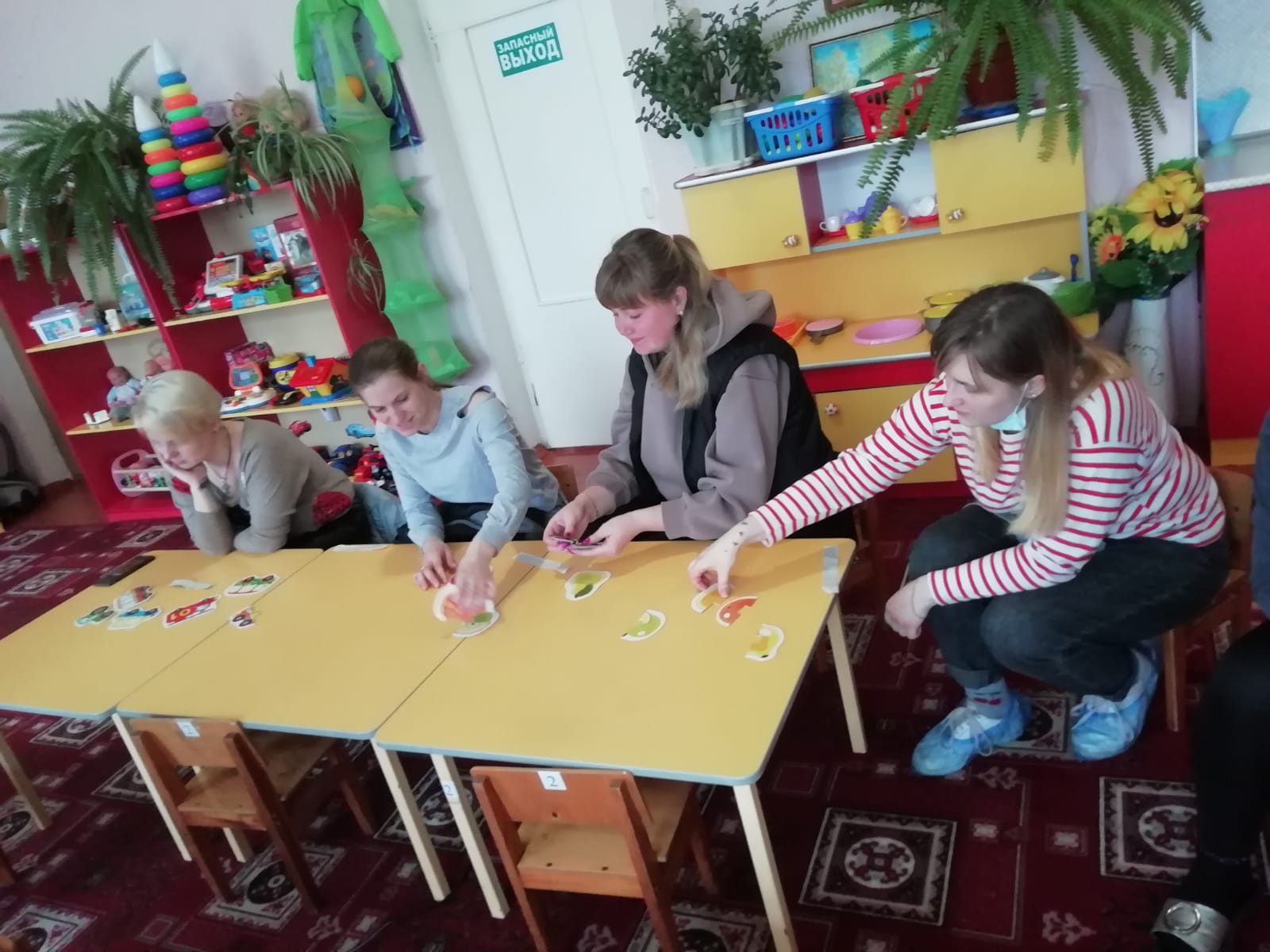 Сенсорные эталоны.                                     Развивающие игры
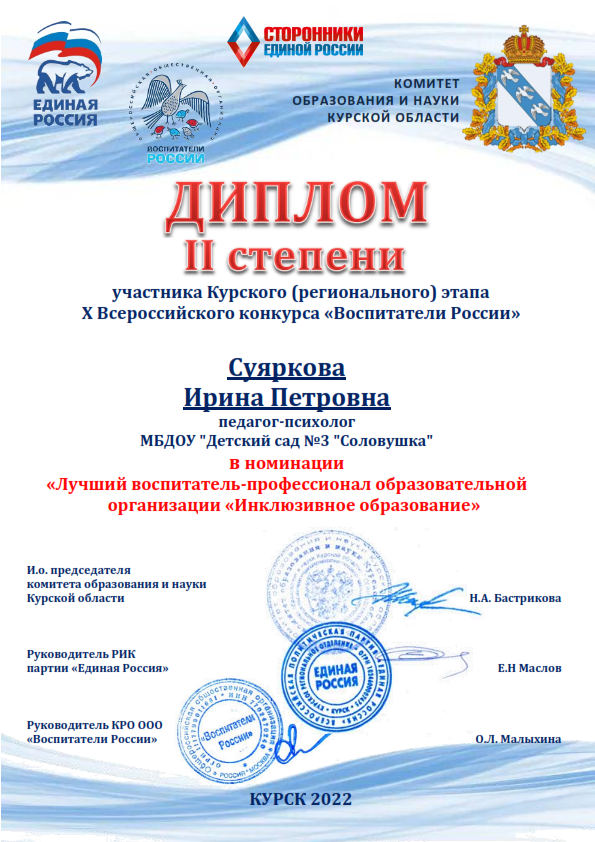 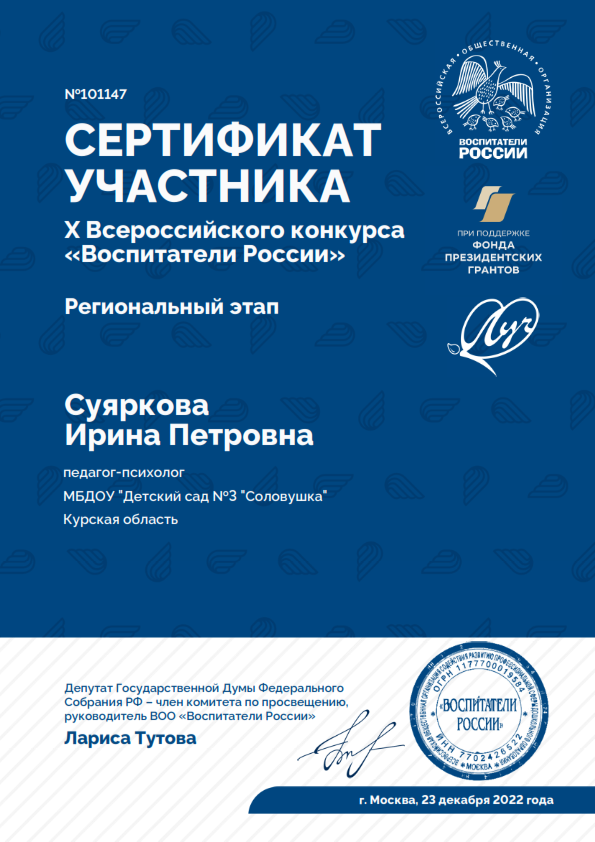 Мелкая моторика                                     Семейные ценности
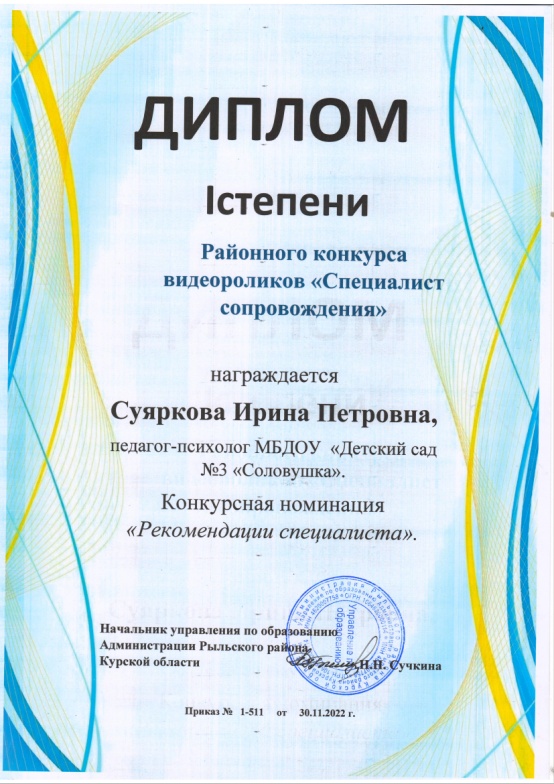 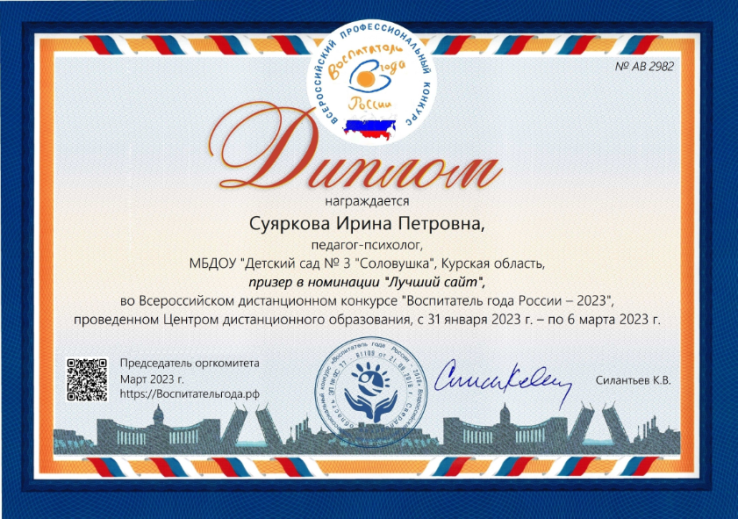 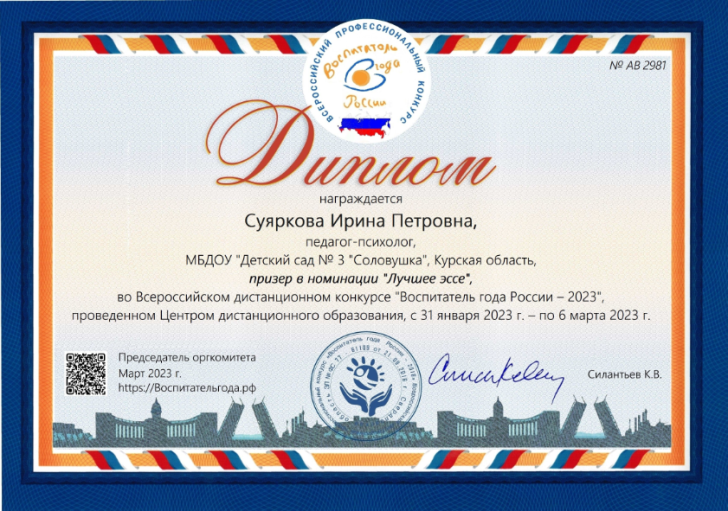